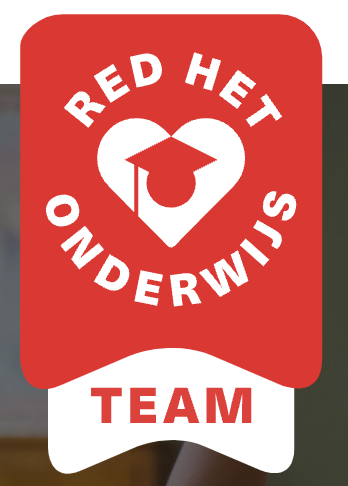 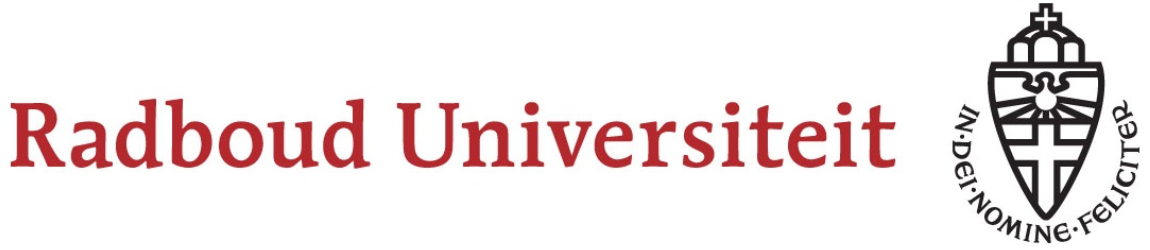 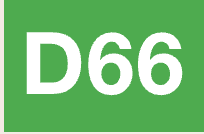 Modern-traditioneel onderwijs is futurepr66f!
Prof. dr. Anna M.T. Bosman | Radboud Universiteit | Behavioural Science Institute |
Opleiding Pedagogische Wetenschappen van Primair Onderwijs (PWPO) | Voorzitter Red Team Onderwijs
Utrecht, 23 april 204
1
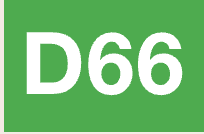 Gratis kinderopvang voor ALLE kinderen
Rijke schooldag voor ALLE kinderen
Onderwijs is toegankelijk voor ALLE kinderen
Selectie op 14-jarige leeftijd voor ALLE kinderen

Onderwijs begint voor ALLE kinderen bij de basis: Kwaliteit van het onderwijs versterken
Utrecht, 23 april 204
2
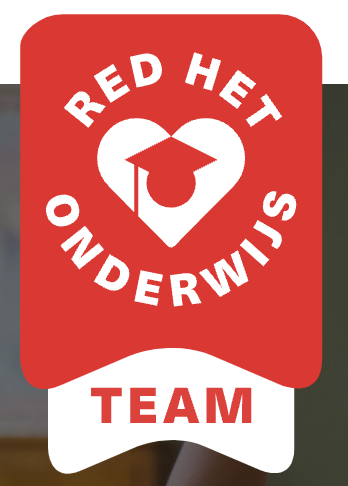 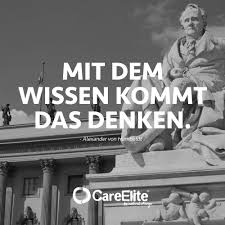 Chemici
Duikers
Zeelieden
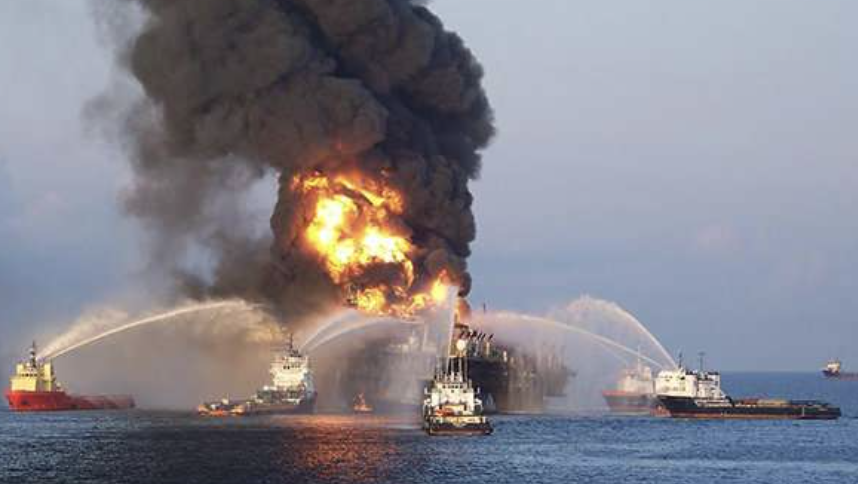 Psychologen
Alexander von Humboldt
1769-1859
Ingenieurs
Ecologen
Meteorologen
Maritiem deskundigen
Communicatie-adviseurs
Logistiek medewerkers
Utrecht, 23 april 204
3
[Speaker Notes: Een voorbeeld van een uitdaging nu en in de toekomst.]
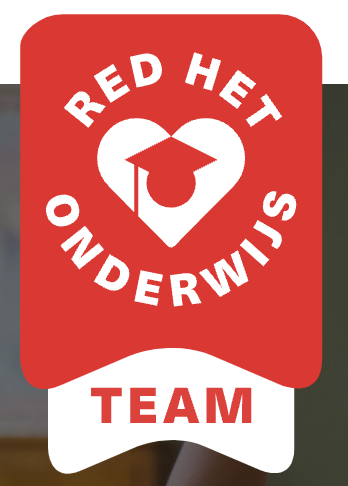 Het probleem?

Er wordt te weinig geleerd op school!
Utrecht, 23 april 204
4
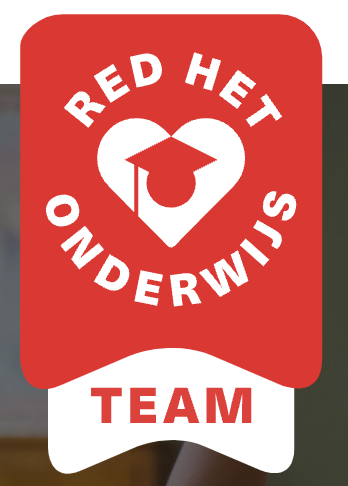 Oorzaken?

Overladen programma
Te weinig coherentie
Inefficiënte methoden
Gebrek aan orde en structuur
Utrecht, 23 april 204
5
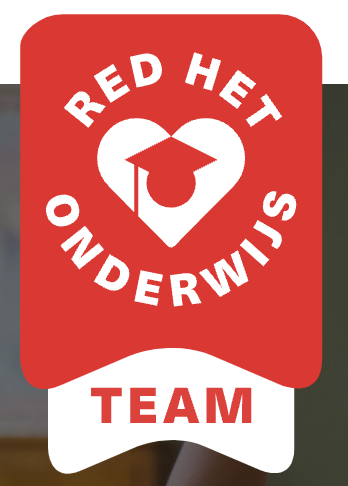 Oplossing


De modern-traditionele basisschool
Utrecht, 23 april 204
6
[Speaker Notes: Deze past qua organisatie in het ideaalbeeld van D66 van de rijke schooldag

Een kind krijgt met de rijke schooldag de kans om mee te doen aan sport, cultuur, muziek of hulp bij het maken van huiswerk. Scholen krijgen middelen om andere vakdocenten en professionals in te zetten en werken nauw samen met de kinderopvang, plaatselijke verenigingen en bibliotheken.]
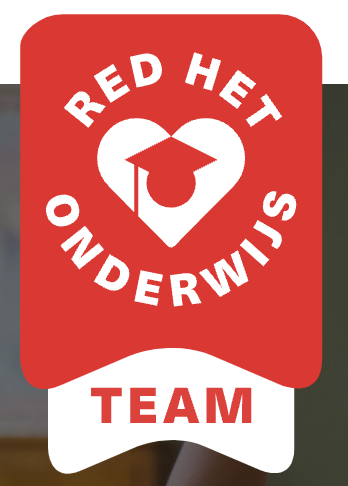 Doel van de modern-traditionele school


Basiskennis en basisvaardigheden van ALLE leerlingen ligt op 2F-niveau
Utrecht, 23 april 204
7
[Speaker Notes: Waarom gaan we ook alweer naar school? Primair leren
Bijvangst is vorming waarbij je als persoon ontwikkelt en tevens socialiseert

2F is het niveau dat iedere Nederlander zou moeten hebben om te kunnen functioneren.]
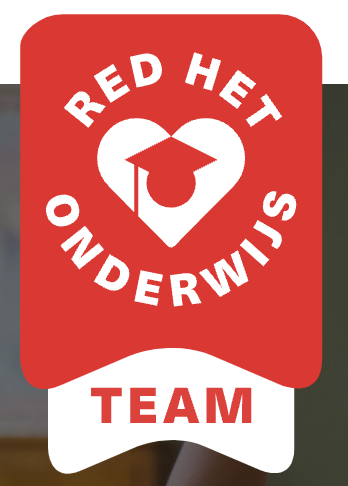 Wat?

Lezen, spellen, rekenen, schrijven, ‘taal’ en veel basiskennis
Utrecht, 23 april 204
8
[Speaker Notes: We kunnen tijdens]
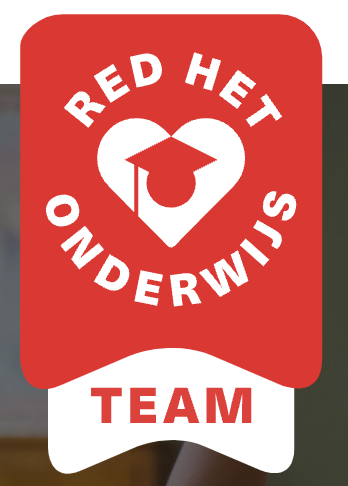 Hoe in de klas?

De onderwijzer als model voor
cognitief leren en gedrag
Utrecht, 23 april 204
9
[Speaker Notes: We hebben een leerstofjaarklassensysteem, waarin klassikaal onderwijs wordt verzorgd.
De onderwijzers zijn verantwoordelijk voor het leren en het handhaven van de regels en routines.

Verantwoordelijk voor de instructie, inoefening en toetsing
Geen]
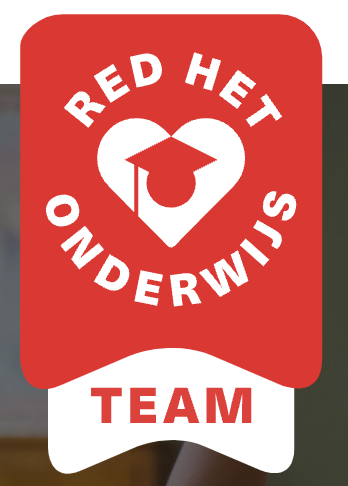 Hoe in de school?

Schoolbreed pedagogisch beleid
Schoolbreed didactisch beleid 
Nauwe banden met ouders
Contact met maatschappelijke partners
Utrecht, 23 april 204
10
[Speaker Notes: De schoolleider is verantwoordelijk voor het naleven van schoolbrede afspraken als het gaat om gedrag en om didactiek en voor doorlopende leerlijnen en het organiseren van een professionele leergemeenschap]
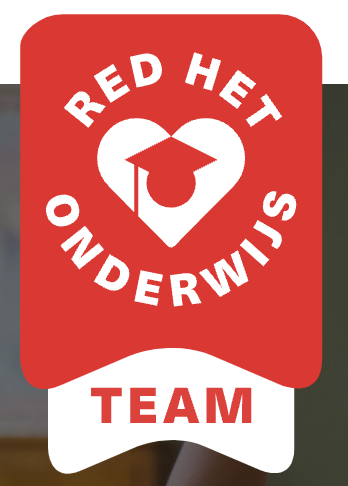 Mijn ideale school

Voormiddag: Onderwijzers voor kennis en vaardigheden
Namiddag: Vakdocenten voor kunsten, sport extracurriculaire activiteiten.
Utrecht, 23 april 204
11
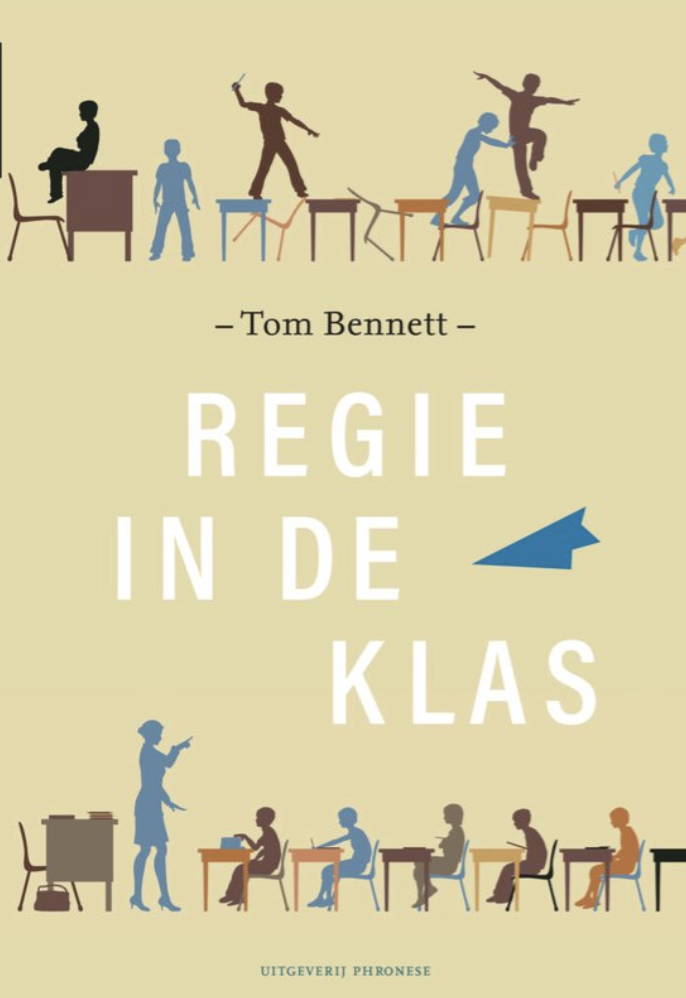 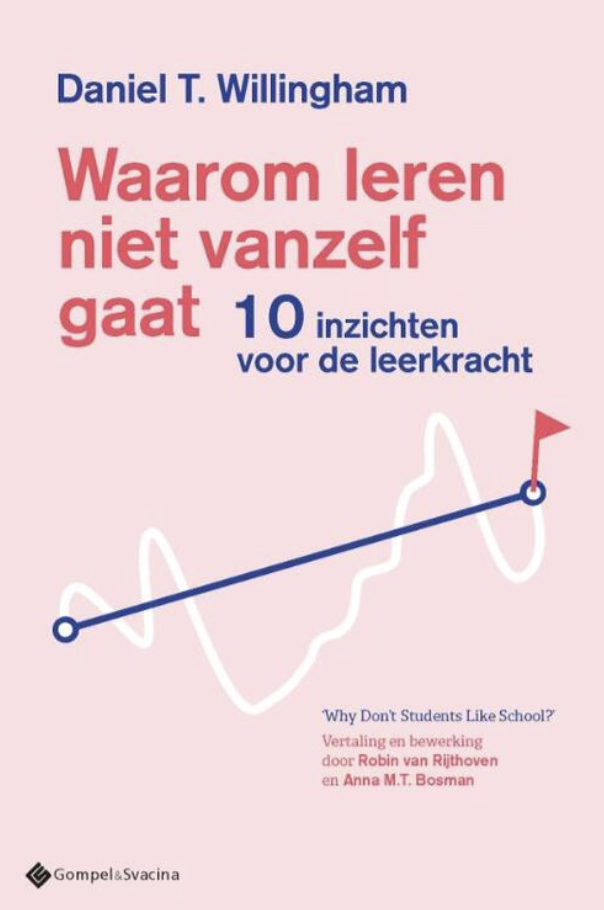 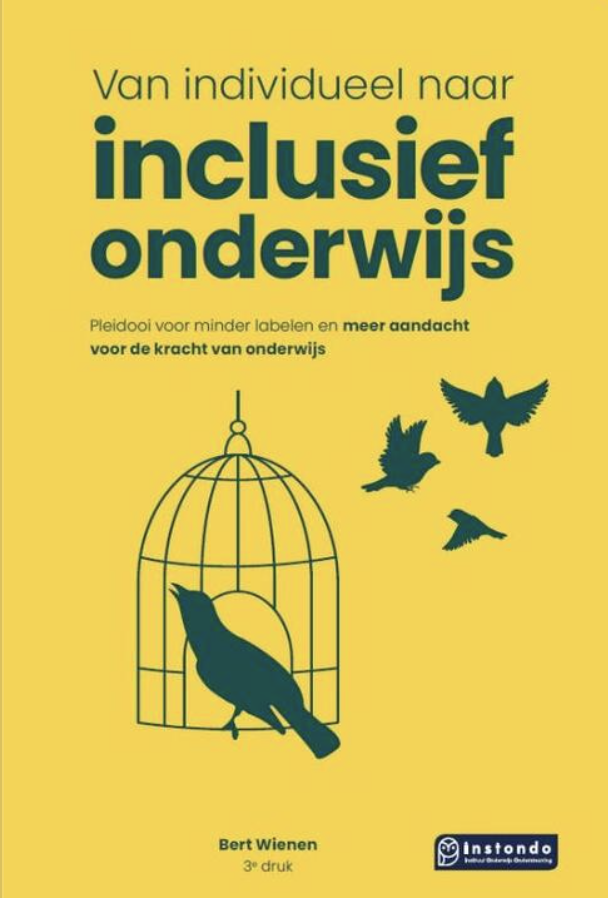 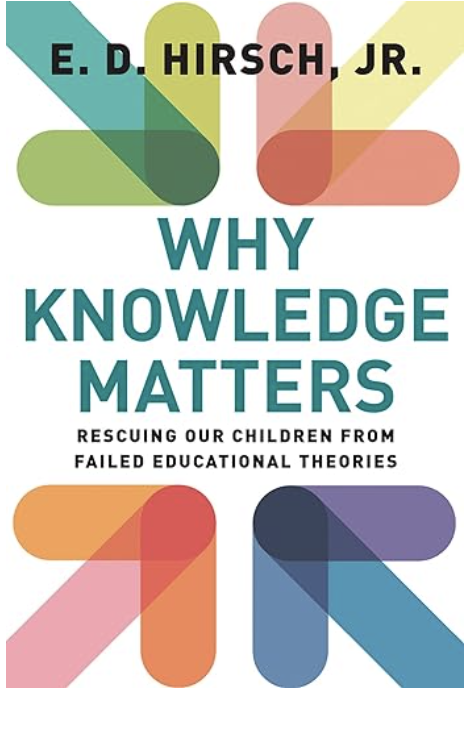 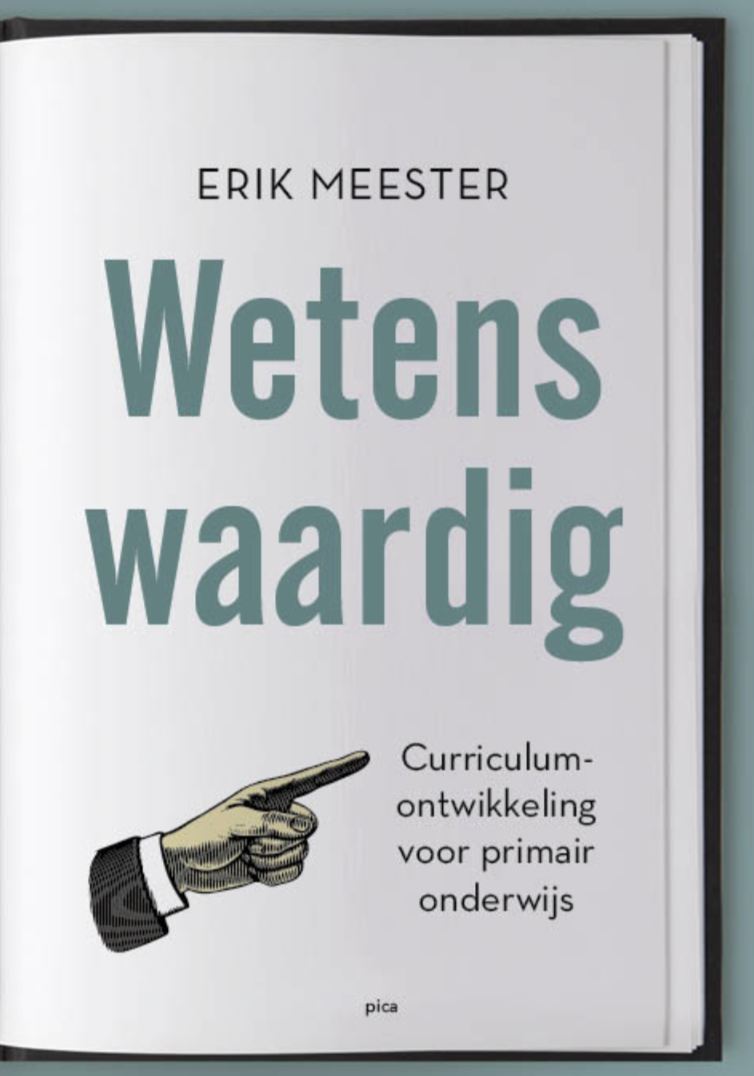 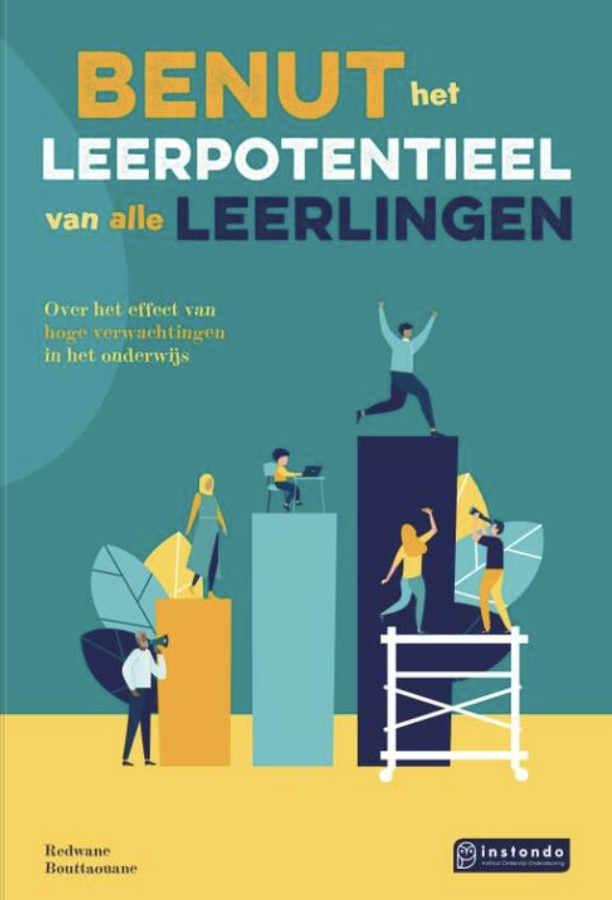 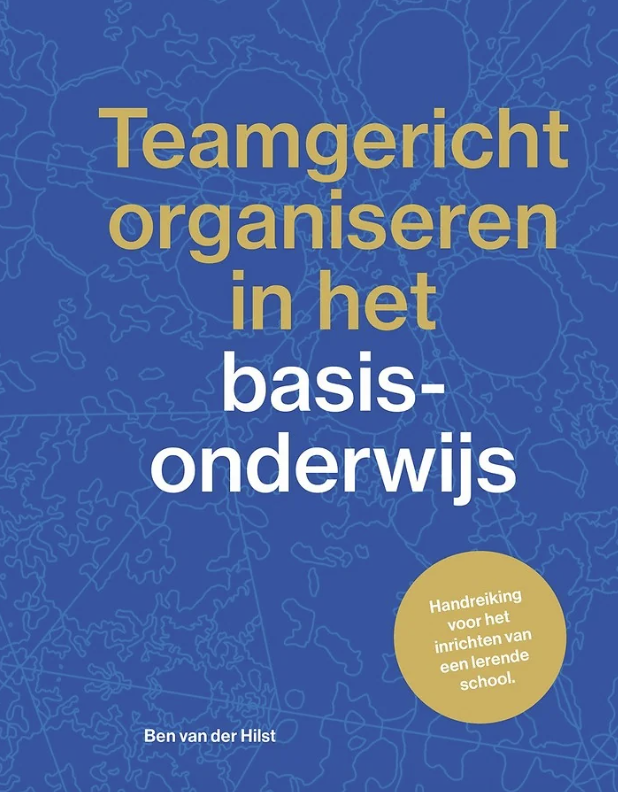 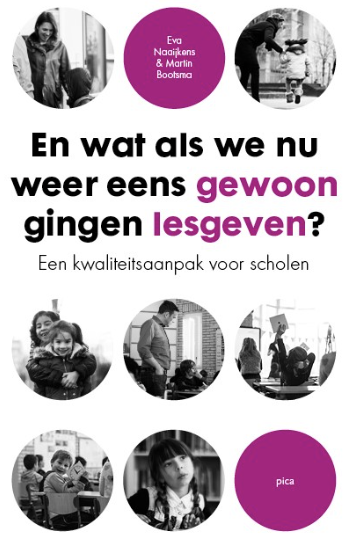 Utrecht, 23 april 204
12